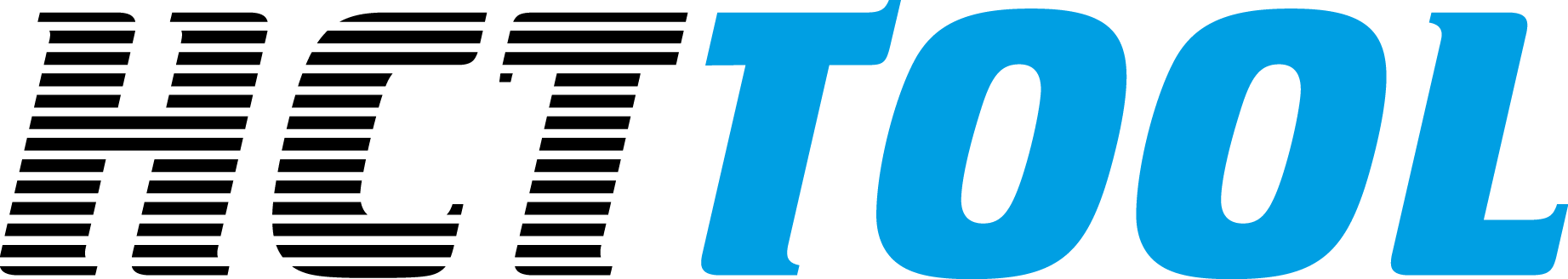 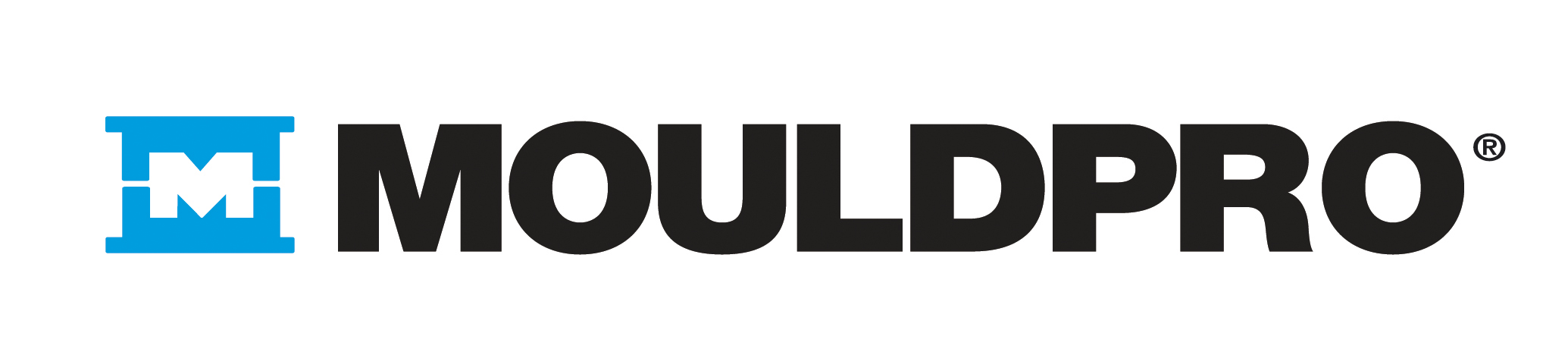 Mouldpro Snekkerens
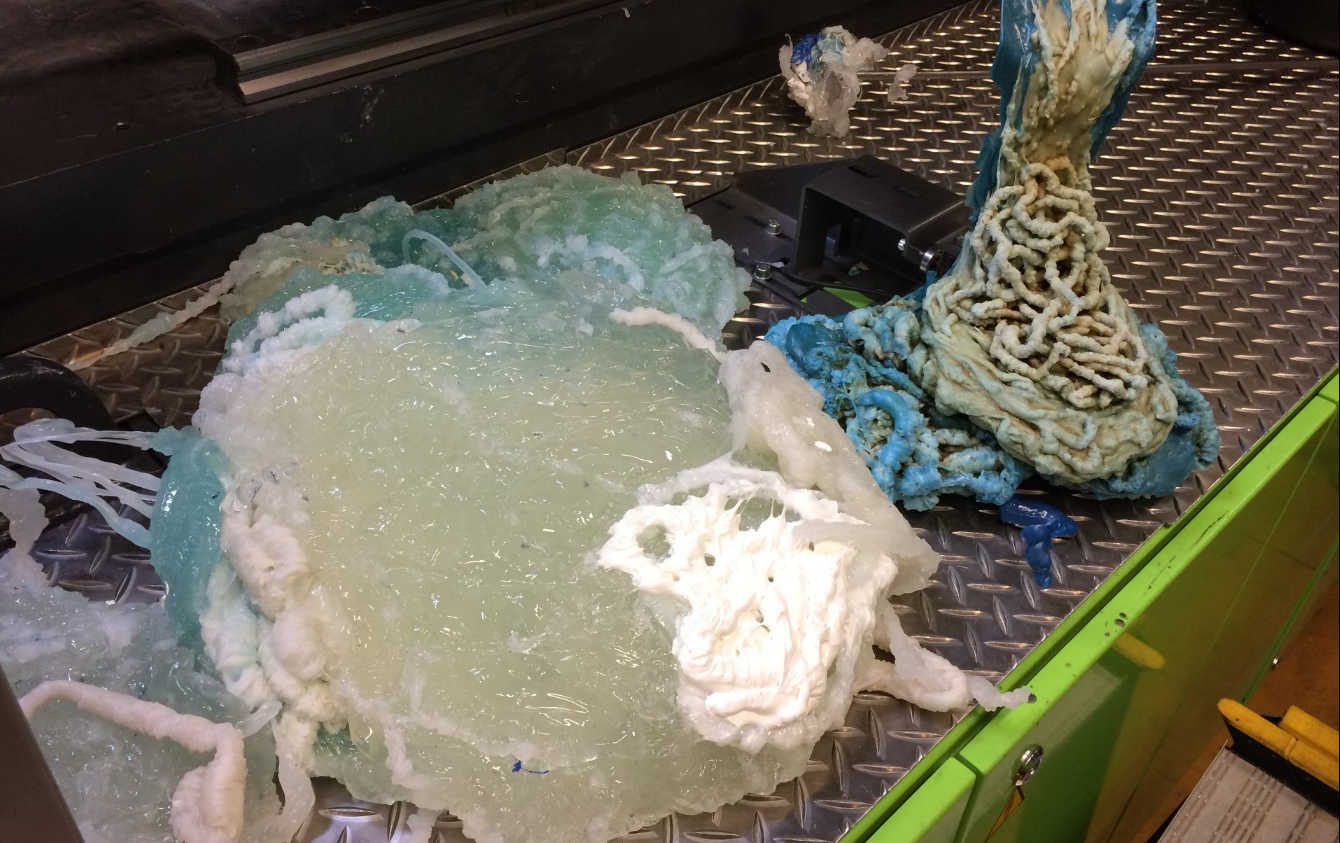 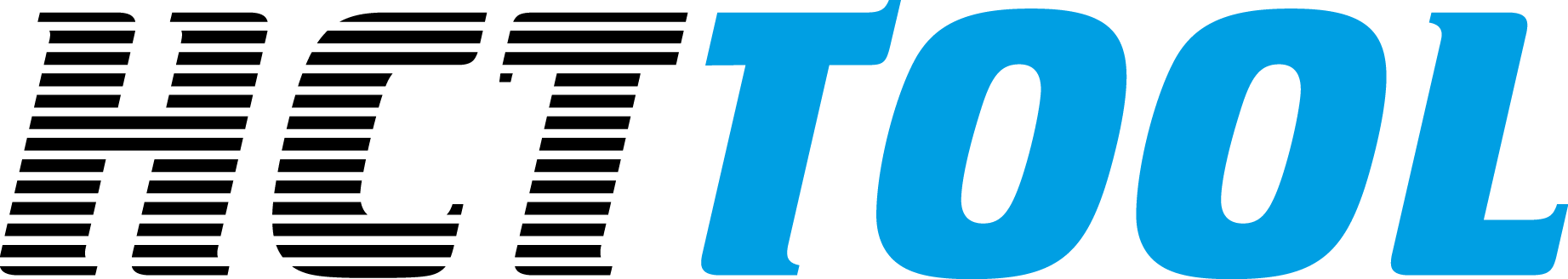 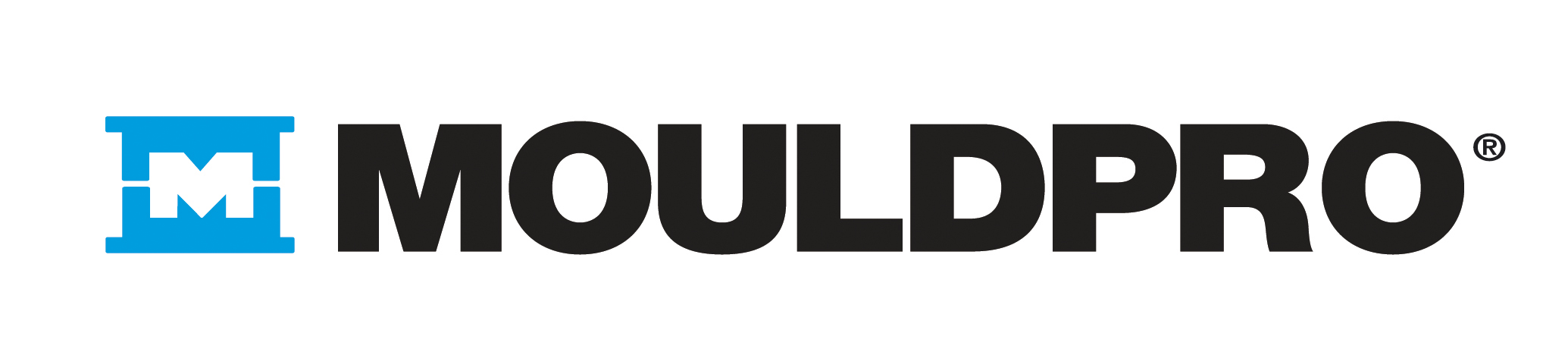 Hvad skal vi rense?
Hvilket materiale er kørt i maskinen i seneste produktion?

Er der kørt andre materialer i maskinen siden sidste rens med Master Clean 200?

Vi skal ALTID gå efter at bruge de renseparametre, der kan rense det materiale med højeste smeltetemperatur (og laveste MFI)
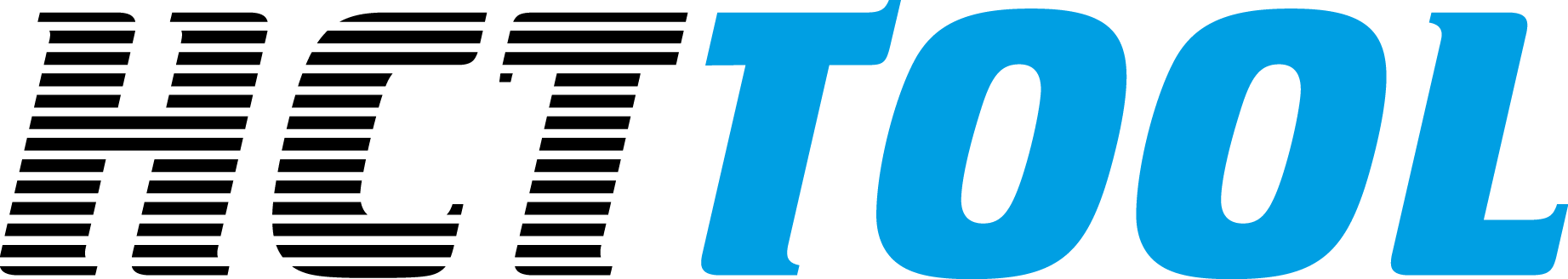 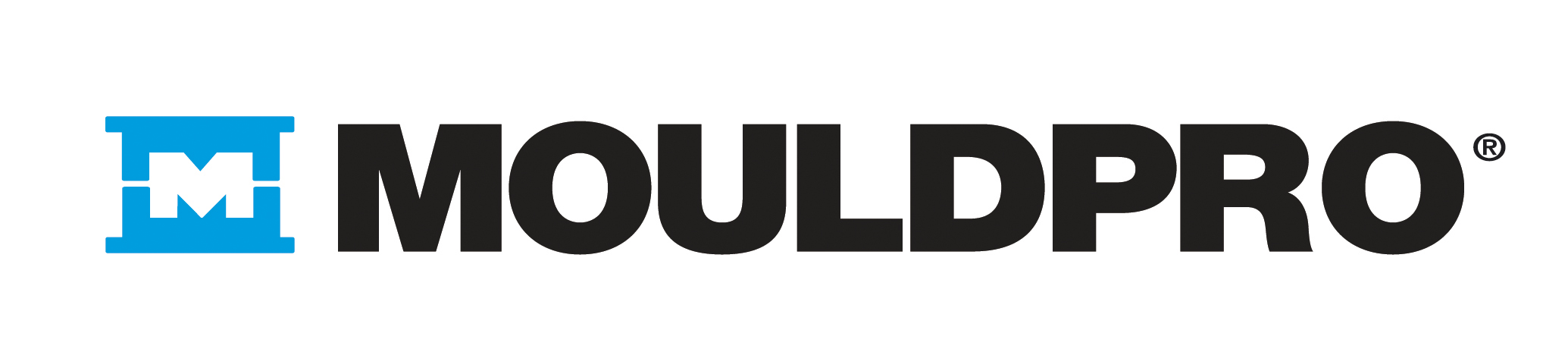 Hvad skal vi rense? - eksempel
Hvilket materiale er kørt i maskinen i seneste produktion?
ABS med en snekketemperatur på 240° C

Er der kørt andre materialer i maskinen siden sidste rens med Master Clean 200?
Ja, vi har fx kørt PA66 med en snekketemperatur på 285° C

Hvis vi går efter at rense PP vil vi ikke komme op på så høj en rensetemperatur, at vi får opløst det PA66, der måtte sidde i snekken
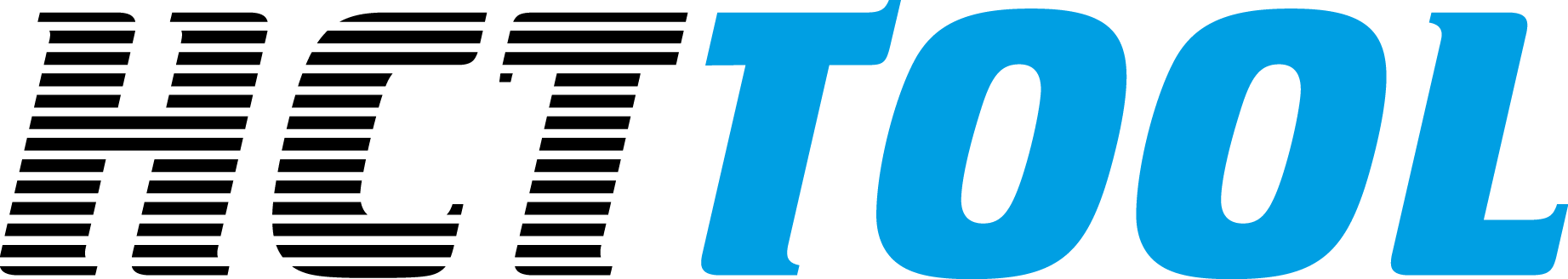 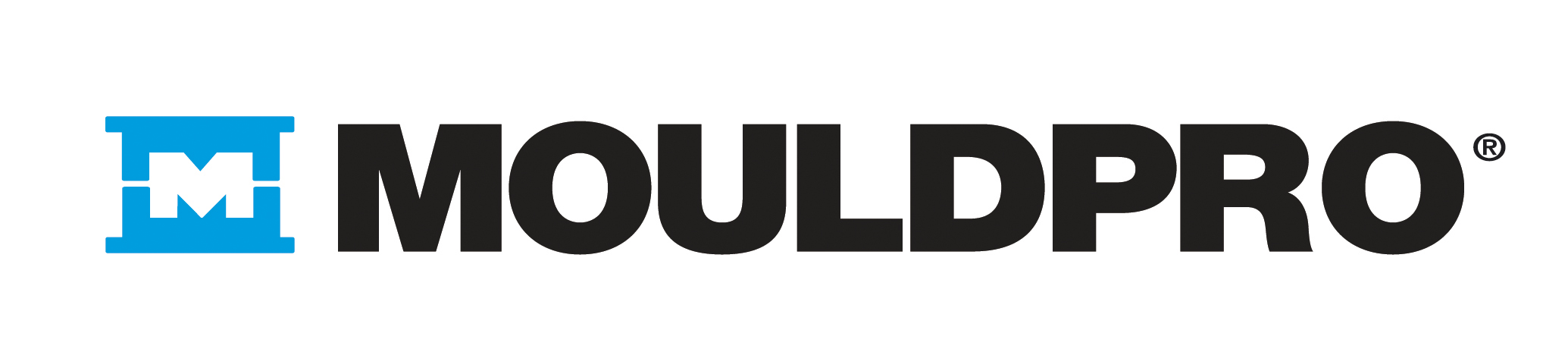 Hvilket rensemateriale skal vi bruge?
Master Clean 200 (færdigblandet baseret på HD-PE)
Temperaturområde: 120° C – 320° C
MFI: 0,3

MultiPurge (rå rensemateriale – må ikke bruges koncentreret)
Temperaturområde: 80° C – 420° C
Blandes med naturmateriale af den type, der skal renses ud af snekken

Afhængigt af jeres ”produktion” vil Master Clean 200 kunne løse 95 % af alle opgaver.
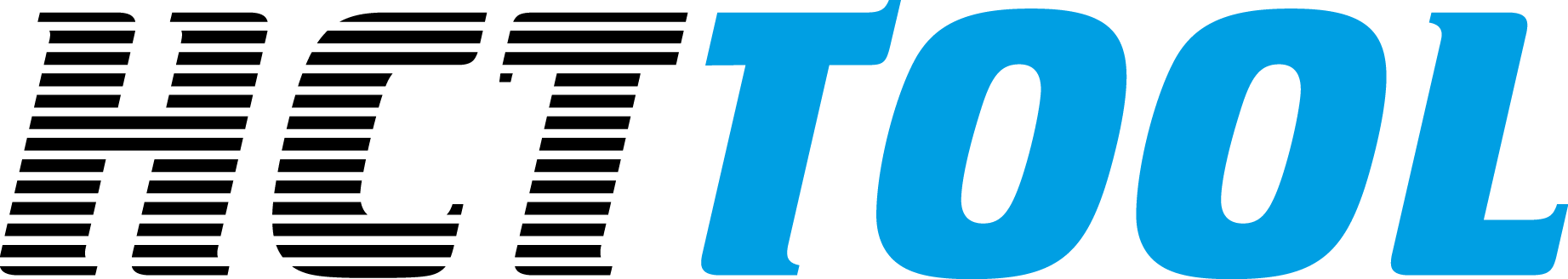 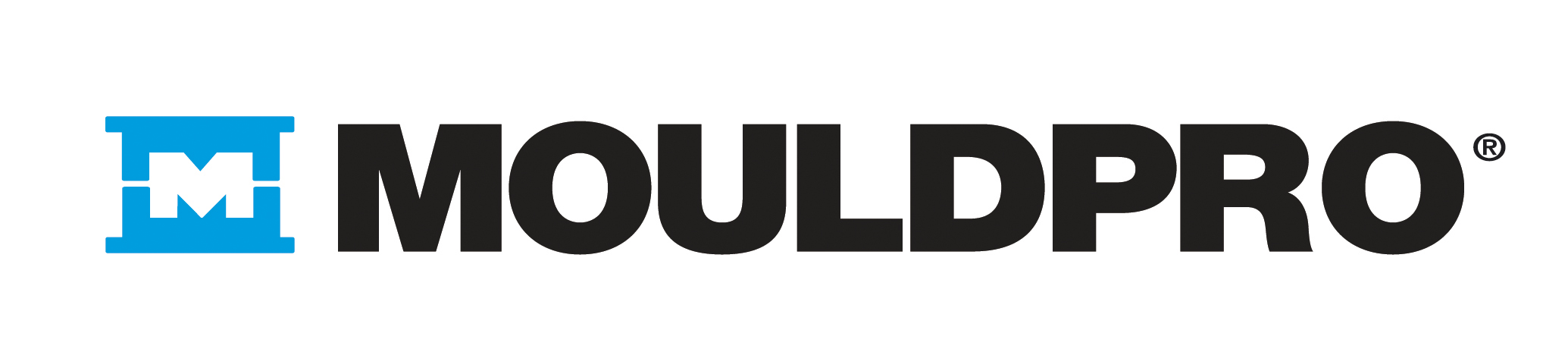 Renseproces med Master Clean 200
Tøm snekken fuldstændigt for materiale

For at opnå det bedste resultat bør temperaturen på snekken hæves 10-20°C (i forhold til temperaturen på det materiale, der skal ”renses ud”). Vigtigt, at temperaturen er stigende frem mod dysen!

Eksempel: Rens af PA66 medsnekketemperatur på 285° C
305° C
295° C
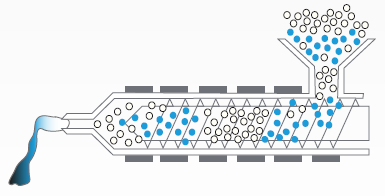 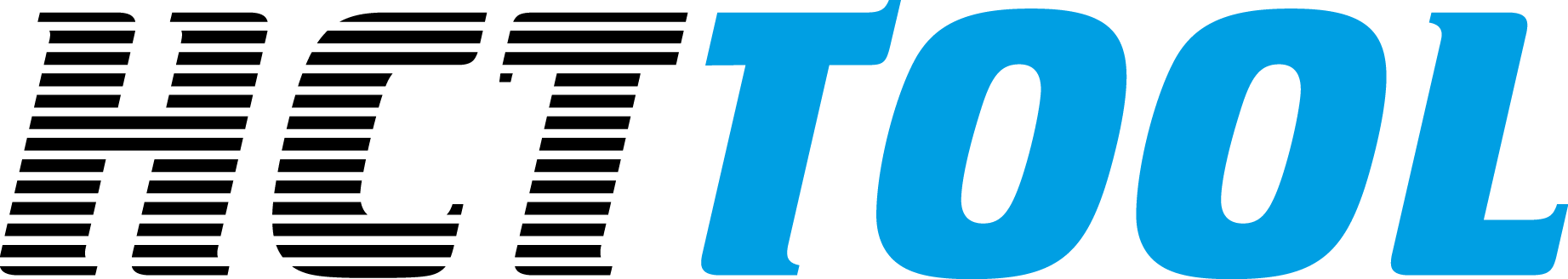 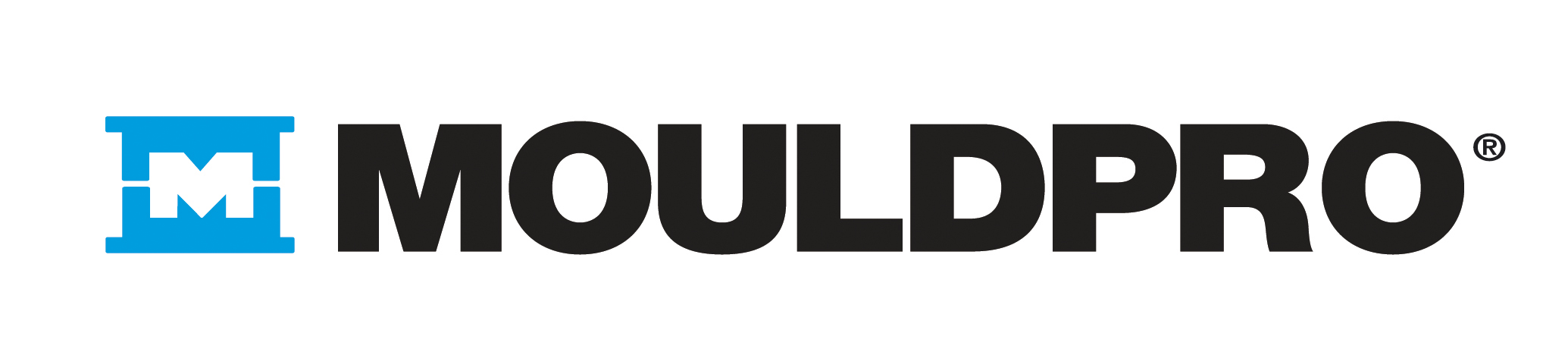 Renseproces med Master Clean 200
Beregn, hvor meget materiale, der skal bruges til renseprocessen
Tommelfingerregel: Godt 1 kg for hver 100T lukkekraft på maskinen
afhænger af snekkekapacitet og snekkediameter!

Ved vanskelige materialer / farver kan manvælge at øge mængden (cirka x1.5)

Det samme gælder de første gange, man renseren maskine med Master Clean 200 for at kommei bund
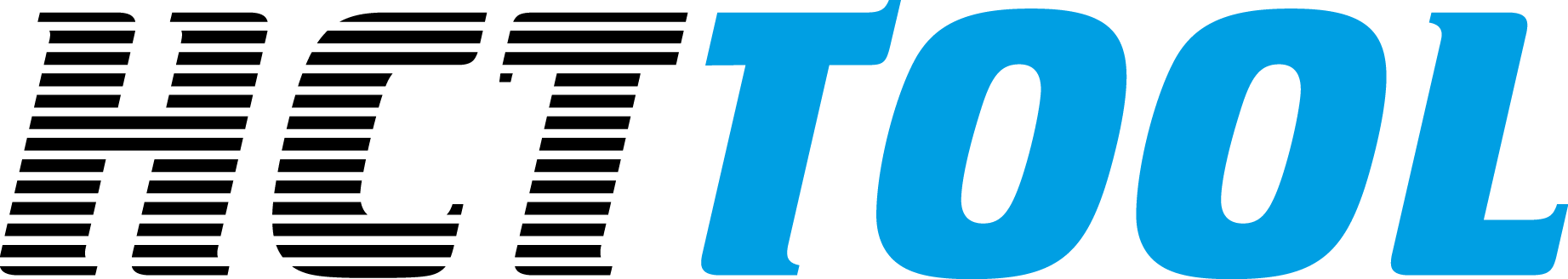 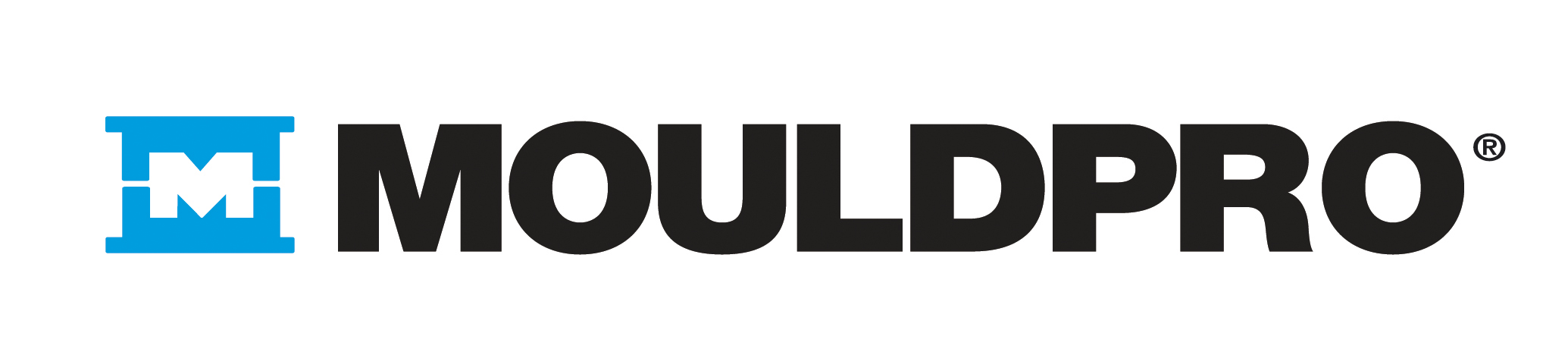 Renseproces med Master Clean 200
Eksempel: Rens af 60T maskine (mængde: 700 gr), der har kørt ABS
Hæv doseringsvejen (snekkevandringen) til max og øg gerne snekkeomdrejninger markant for at få materialet hurtigere igennem

Tilsæt naturmateriale og snekkerens i nedenstående rækkefølge, mens der snekkes ud. Materiale skal ikke stå og ”koge” i snekken!
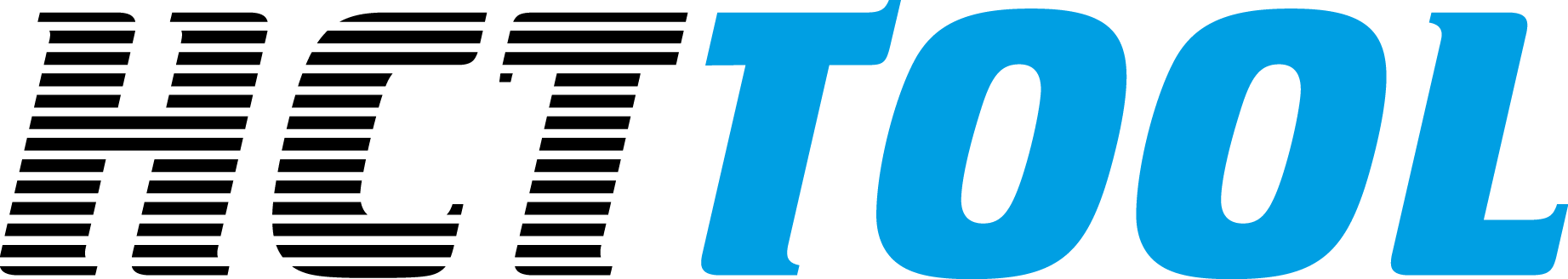 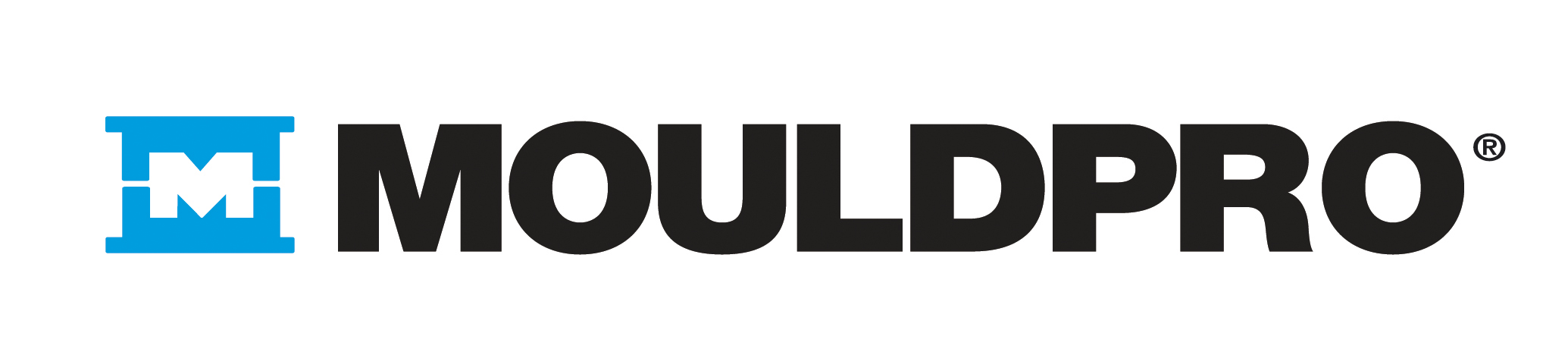 Renseproces med Master Clean 200
Om nødvendigt, så juster snekketemperaturen, så den passer til det plastmateriale, der skal støbes efterfølgende
OBS: Hvis temperaturen øges / sænkes drastisk, så maskinen når at stå stille, kan det være en idé at starte med at køre en portion Master Clean 200 igennem inden punkt 6

Tilsæt det nye plastmateriale (uden farve) i snekken og ”snek ud” til du mener, det er rent og klart. Dette er kun for at ”skylle” efter den sidste portion snekkerens, der er tilsat

Klar til støbning i nyt materiale / ny farve!
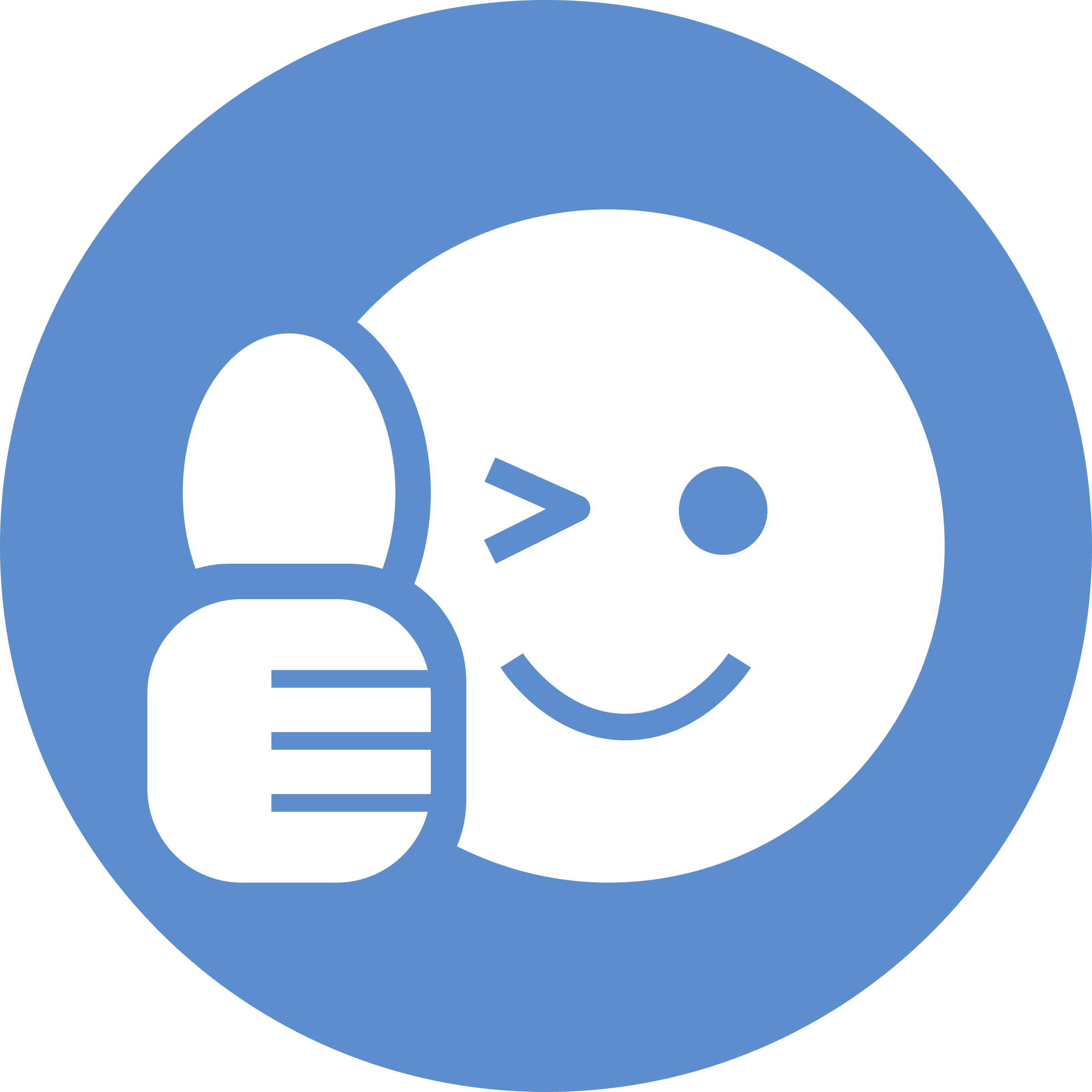